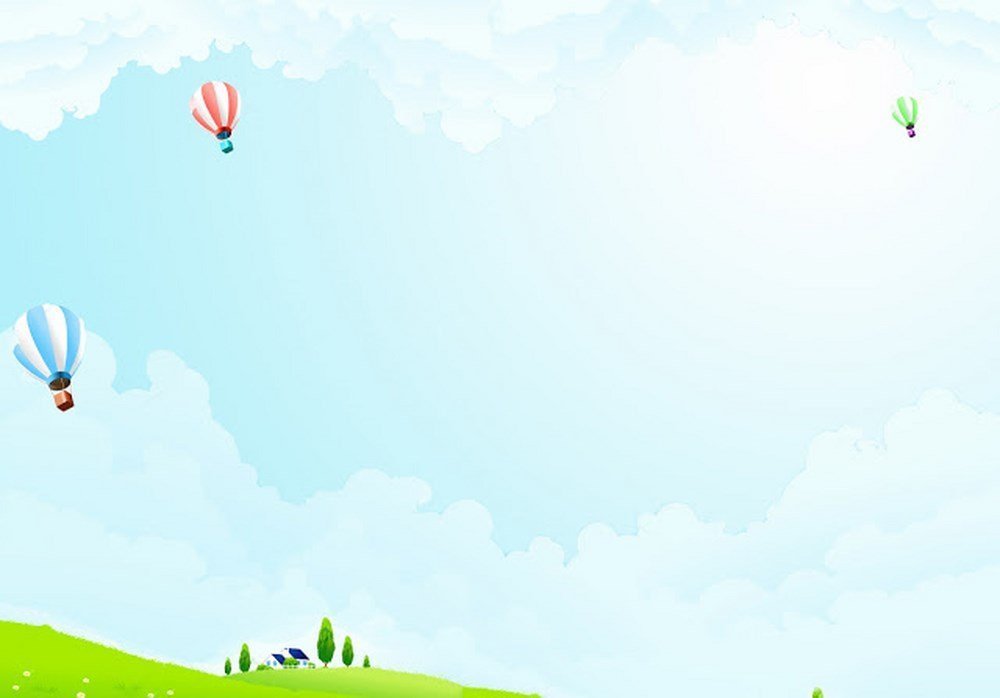 Ủy Ban Nhân Dân Quận Long Biên
Trường mầm non Đức Giang
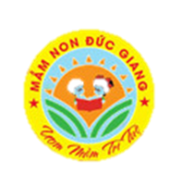 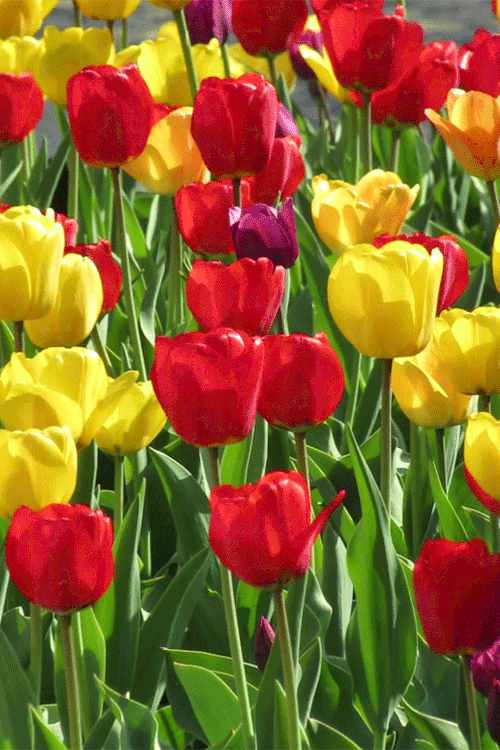 Đề tài: Nhận biết phân biệt Hình Tròn – Hình Vuông
Lứa tuổi 24 – 36 tháng
Giáo viên: Phạm Thị Châm
Năm học: 2021 - 2022
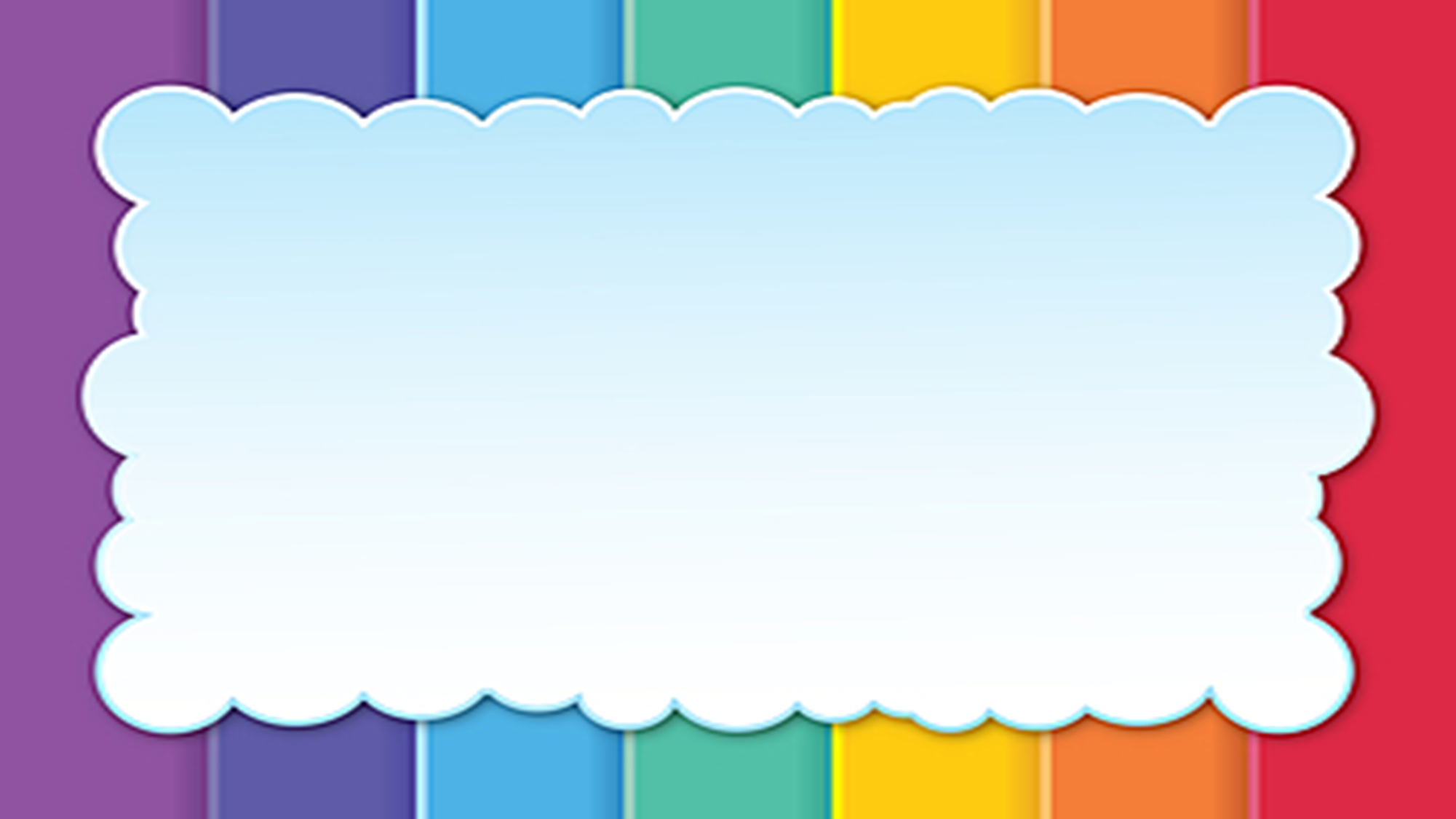 MỤC ĐÍCH – YÊU CẦU
1. Kiến thức:
 - Trẻ nhận biết và gọi đúng tên hình tròn, hình vuông
 2. Kỹ năng
 - Trẻ biết phân biệt và nói được các từ: hình tròn, hình vuông, to, rõ ràng.
- Trẻ chọn được hình tròn, hình vuông theo yêu cầu khi chơi trò chơi
 3. Thái độ
 - Trẻ hứng thú tham gia các hoạt động.
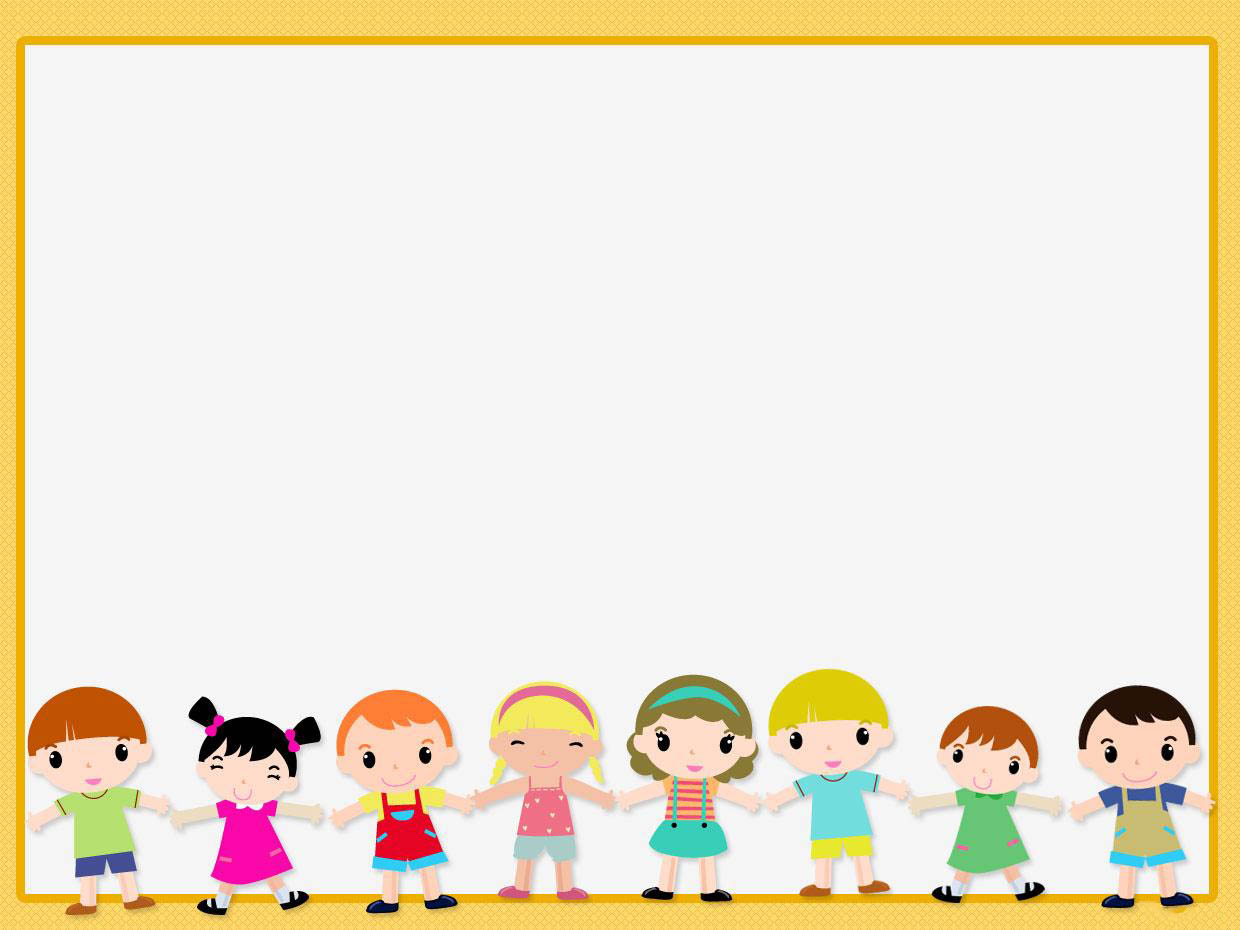 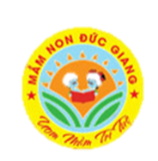 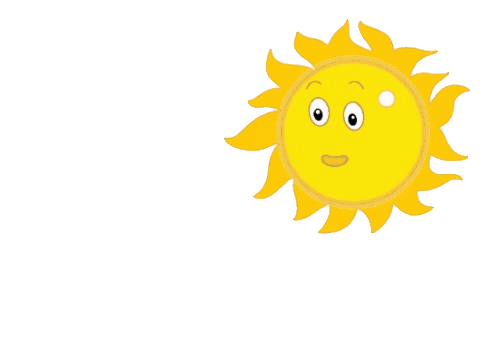 Trong bài hát có nhắc đến những dạng hình học nào?
Các con vừa nghe bài hát về các hình dạng đấy
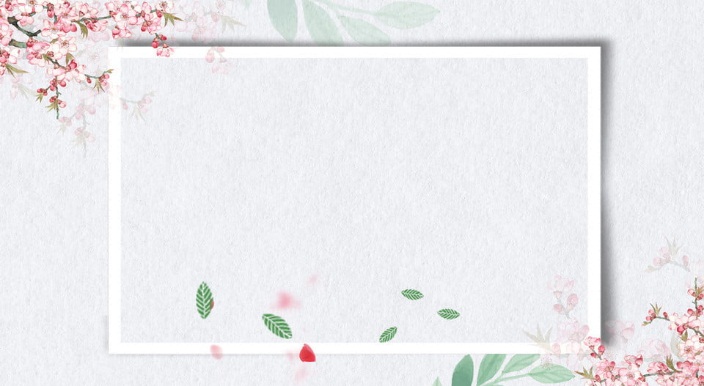 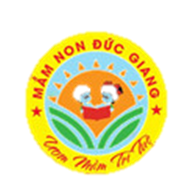 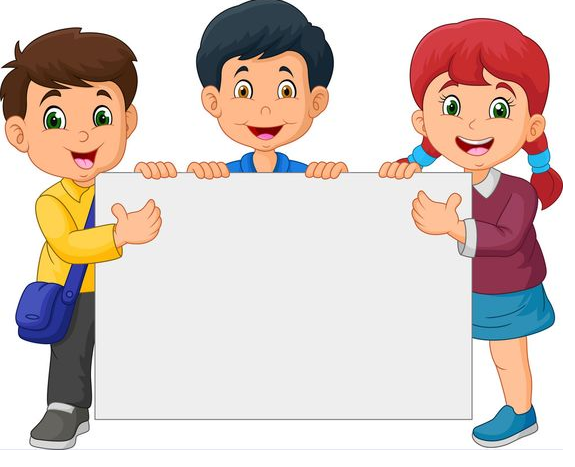 NBPB: Hình tròn – Hình vuông
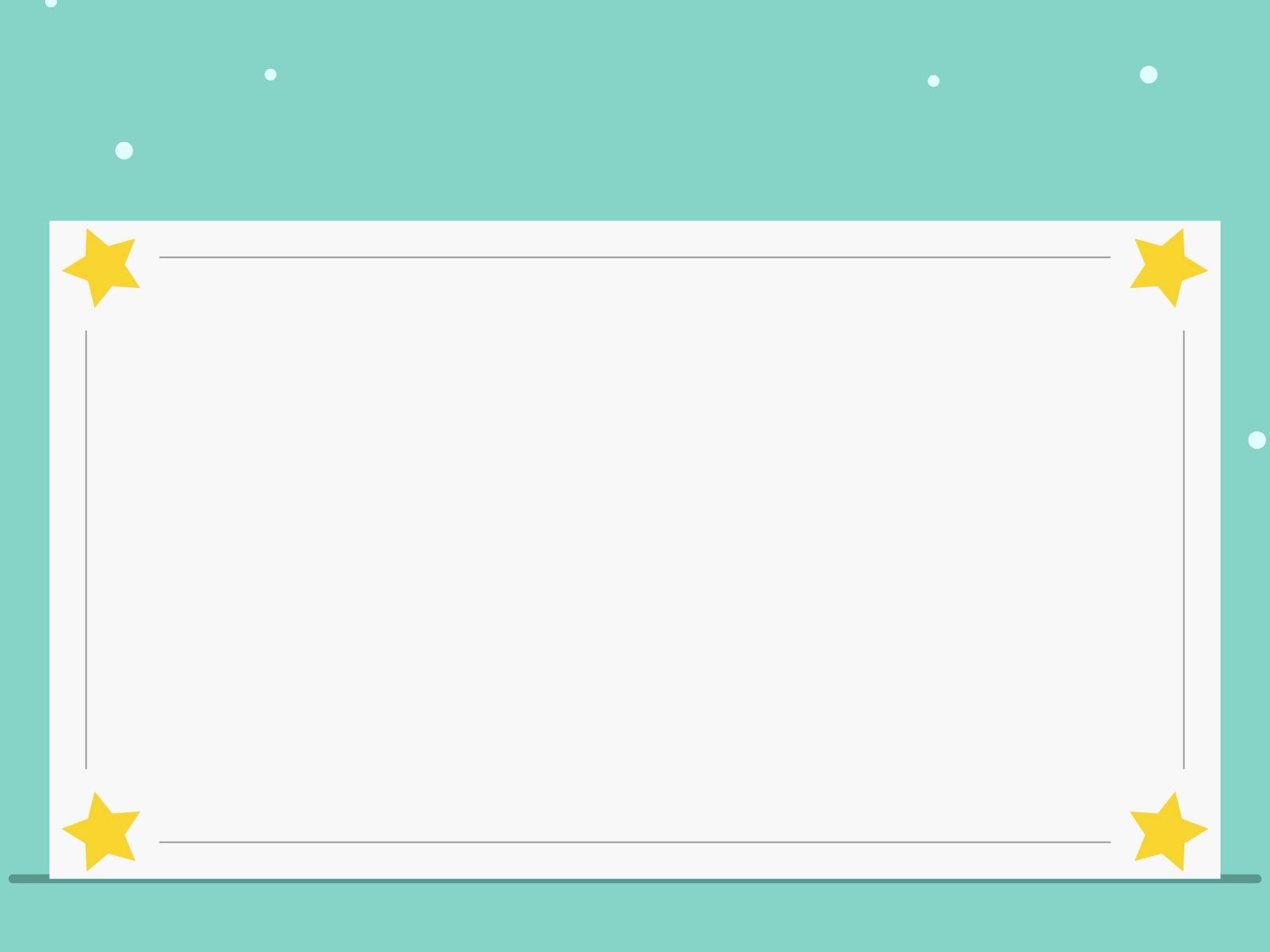 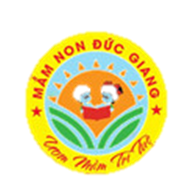 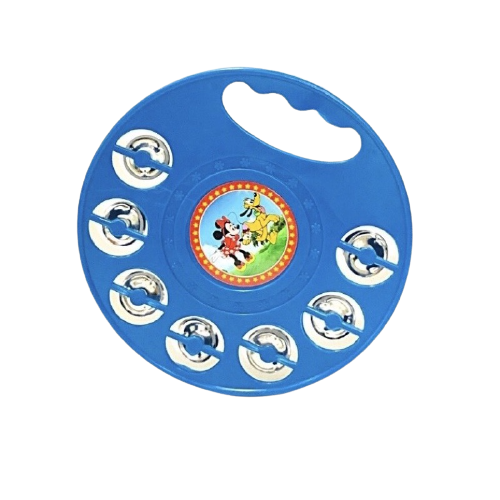 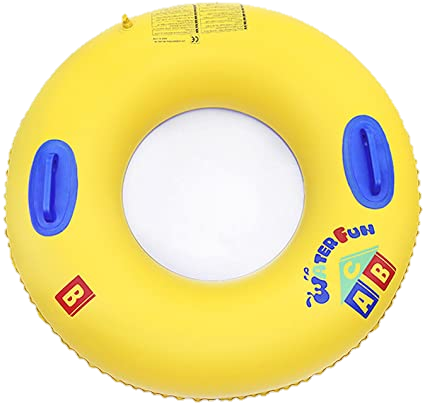 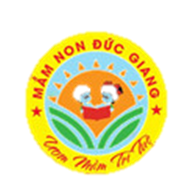 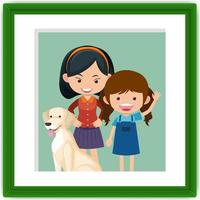 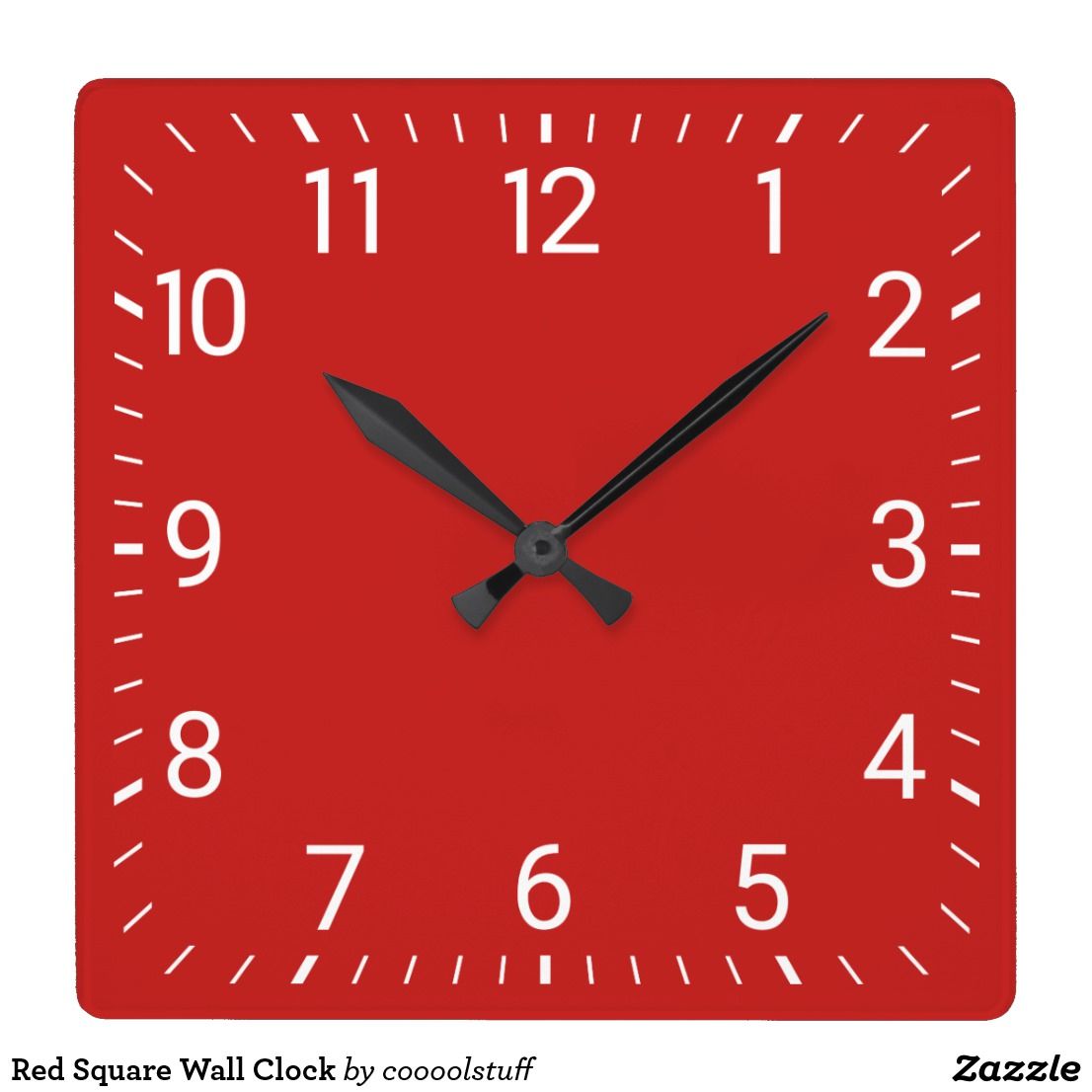 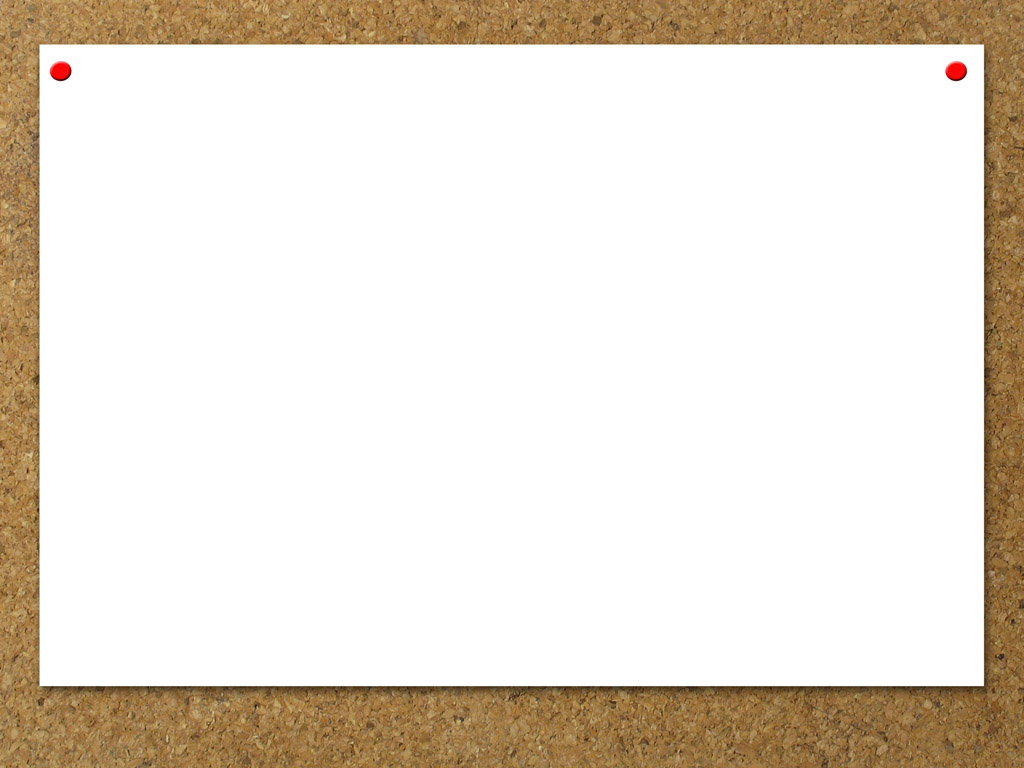 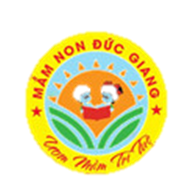 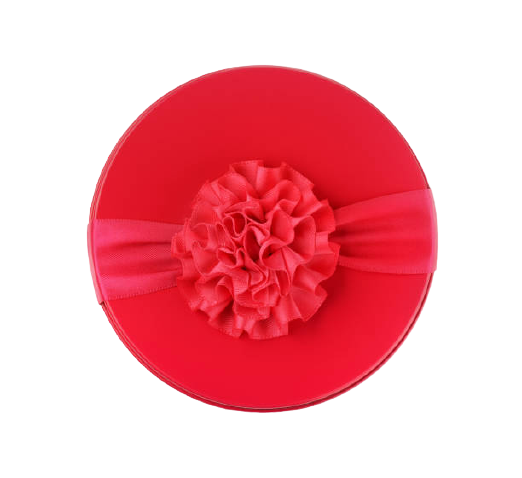 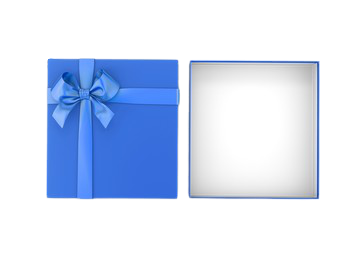 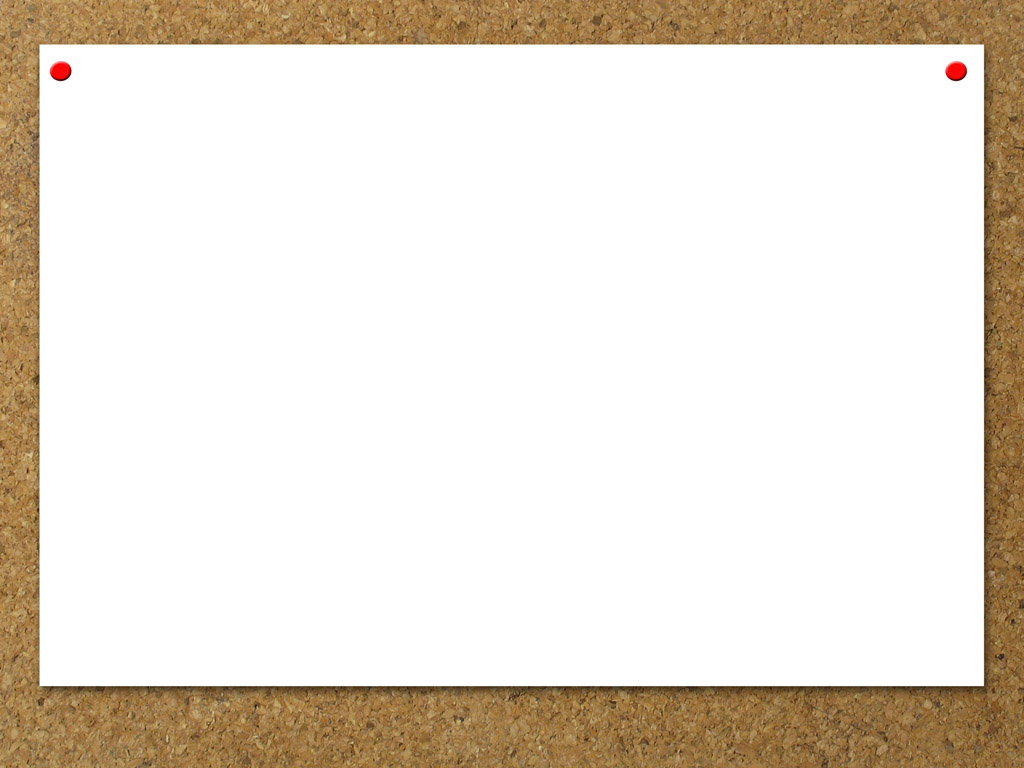 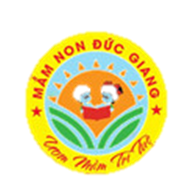 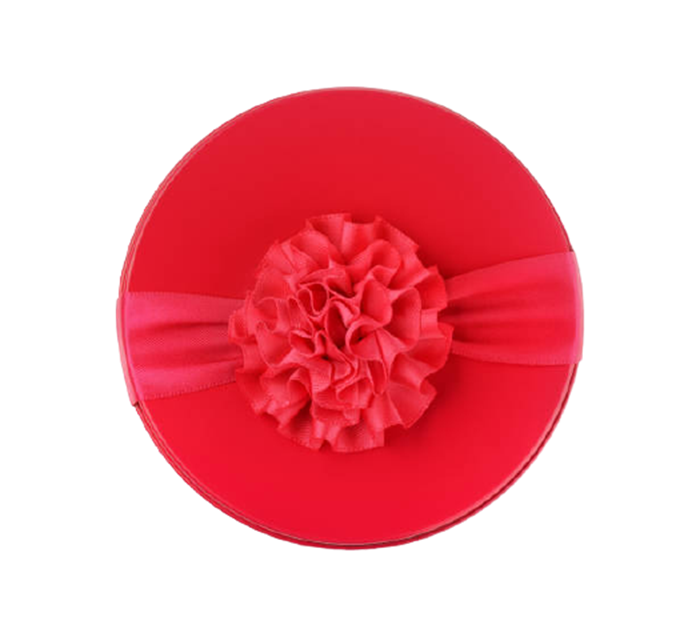 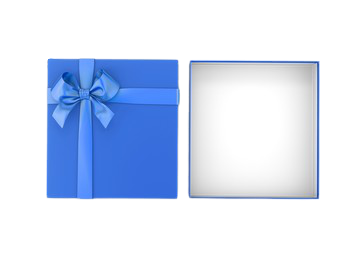 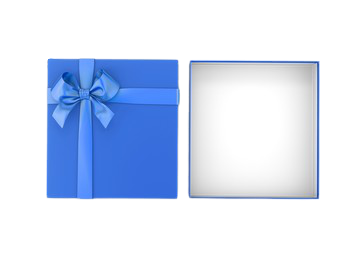 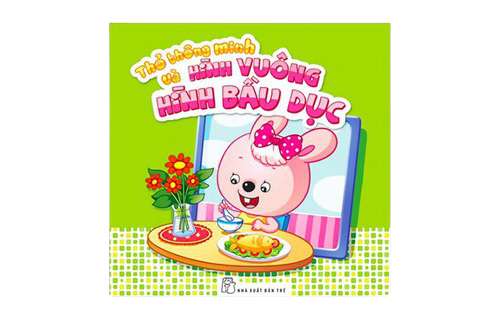 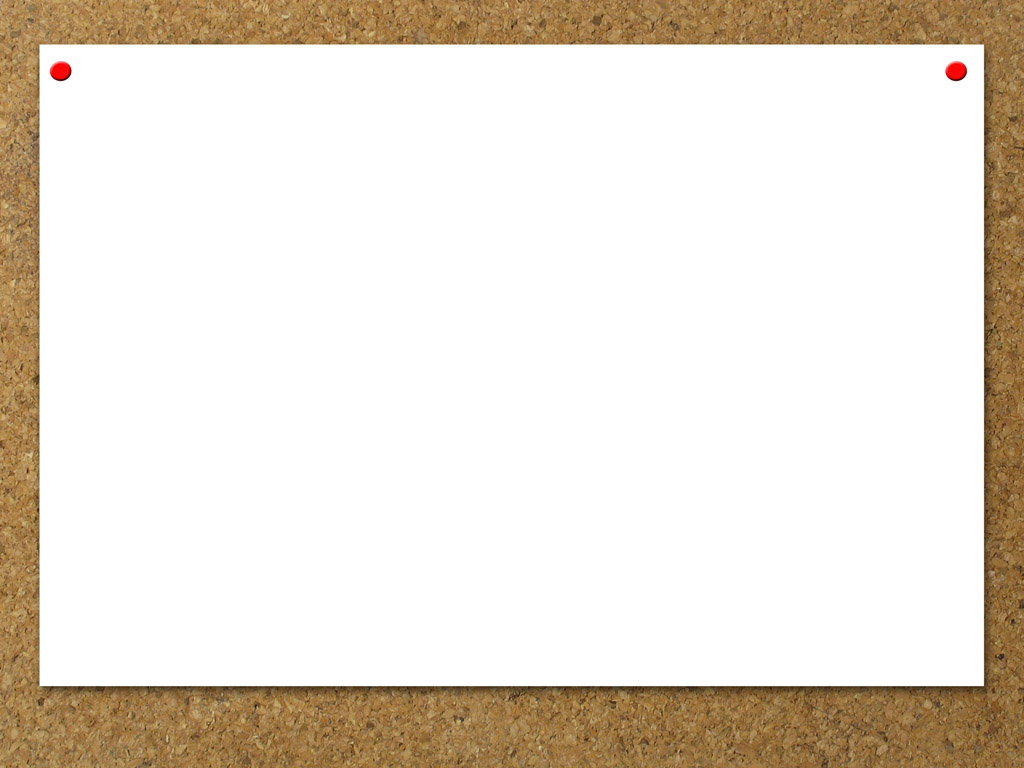 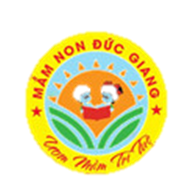 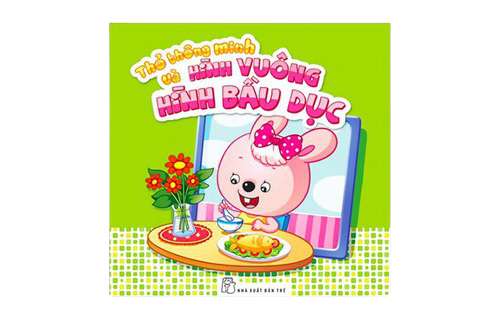 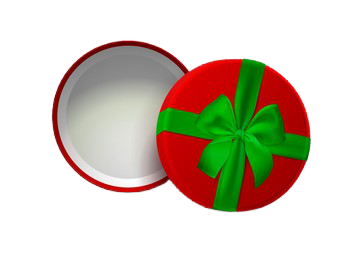 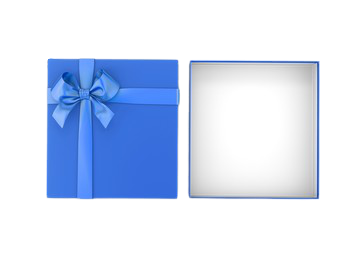 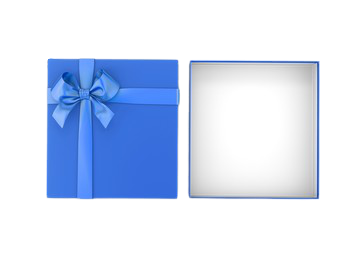 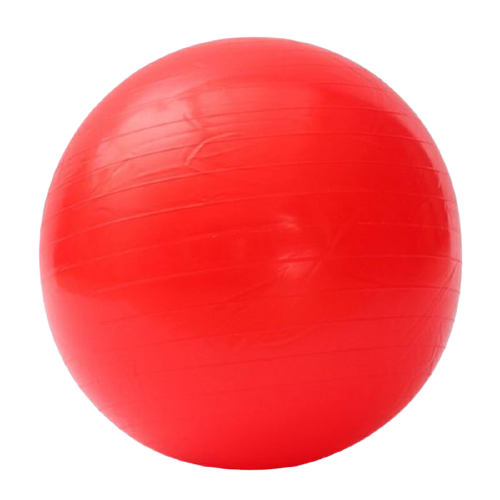 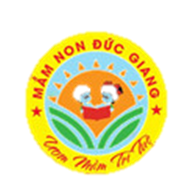 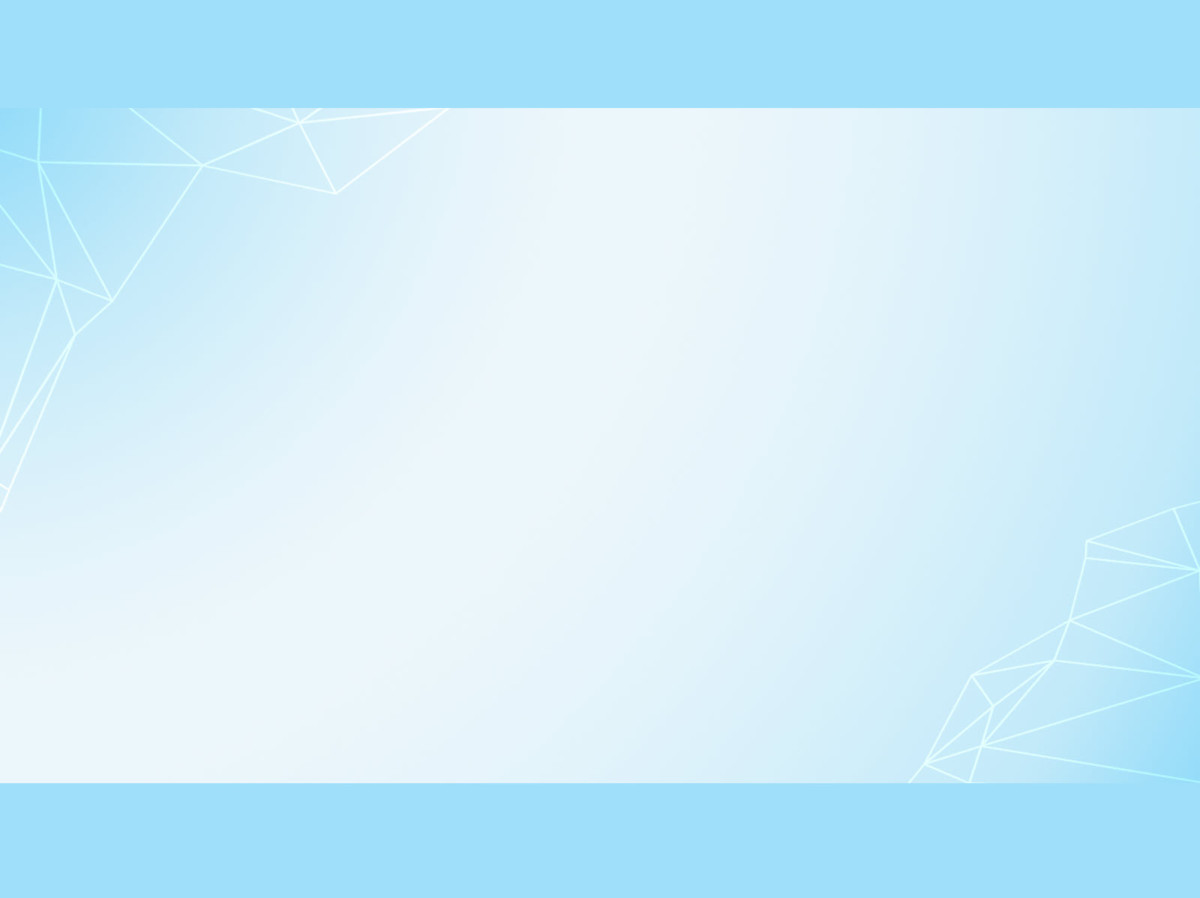 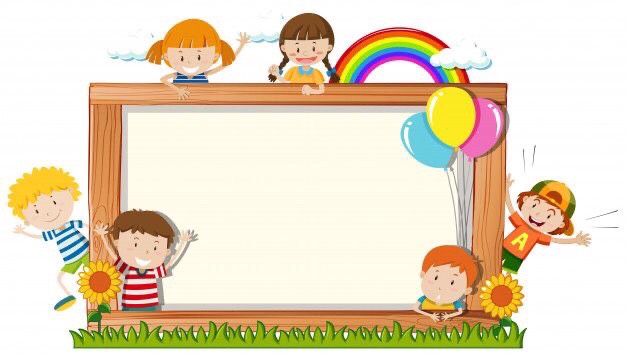 Hẹn gặp lại các con ở buổi học tiếp theo